NATO Terminology ProgrammeIntroduction
Dieter Schmaglowski
Deputy Director NSO
Warsaw, 18 September 2019
Agenda

Background
NATO Terminology Programme
Tools
Agenda

Background
NATO Terminology Programme
Tools
Why standardize terminology?
In an organization like NATO, different understandings
of terms may lead to inefficiency, misunderstanding, disagreement, or worse…
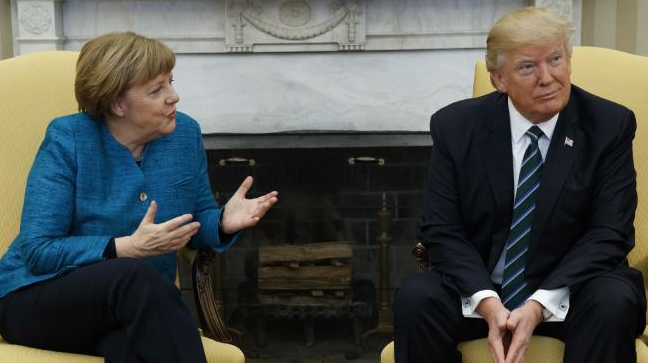 interoperability
Soon after NATO was established in 1949 expert groups start to develop their own terminology...
Z
Air and Missile Defence
Command  & Control
Crisis
Response 
Operations
Logistics
Training
Intelligence
X
Chemical Warfare
Anti Submarine Warfare
Host Nation Support
Engineers
Standardization
Medicine
Civil Emergency Planning
Combat Service Support
Special Ops
Y
Fire Support
Start of NATO’s efforts to standardize its terminology:  

2000: North Atlantic Council approved C-M(2000)54 NATO Policy for Standardization: “NATO documents must use NATO agreed terminology.”

Current documents governing the NATO Terminology Programme:

2015: PO(2015)0193 NATO Terminology Directive – responsibilities and procedures.

2018: AAP-77 NATO Terminology Manual – how to select terms, write definitions, etc.
NATO Terminology Programme
Z
Air and Missile Defence
Command  & Control
Crisis
Response 
Operations
Logistics
Training
Intelligence
X
Chemical Warfare
Anti Submarine Warfare
Host Nation Support
Engineers
Standardization
Medicine
Civil Emergency Planning
Combat Service Support
Special Ops
Y
Fire Support
……so
NATO standardizes 
its terminology!
What does this mean?
The same terms and definitions 
in all NATO documents.
How?
Agenda

Background
NATO Terminology Programme
Tools
Terminology Process
in 4 steps
...but first a general point:

You can choose to accept the terminology from the reference dictionaries. 

If you do, there is no need to submit proposals for the terminology in your document.
Reference dictionaries
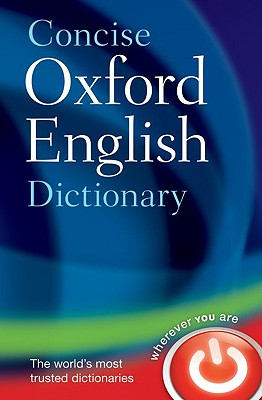 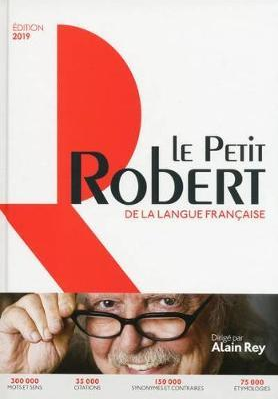 If the terminology from the COED and Le Petit Robert is acceptable, there is no need to submit a terminology proposal!
Terminology process

I.	Preparation and Submission
  Write your document, using NATO Agreed terminology.
  Check the rest of the terminology in your document against the NATO Agreed terminology in NATOTerm: are there terms/definitions to be added, modified or cancelled? On the basis of this, prepare proposals for addition, modification, cancellation or revalidation.
  Prepare proposals in accordance with the NATO Terminology Manual.
  Submit to NTO at terminology@nso.nato.int 
 
II.	Quality Assurance
NTO checks your proposal and may propose changes.

III.	Approval 
  When you are happy with the substance and NTO is happy with the form, NTO will submit your terminology proposal to approving committee and request approval.
  If approved by consensus, the terminology becomes ‘NATO Agreed’ terminology (compulsory throughout NATO).

IV. 	Promulgation 
  NTO updates NATOTerm – this constitutes the promulgation. 
  NATO Agreed terminology is the terminology to use in NATO.
Terminology process

I.	Preparation and Submission
  Write your document, using NATO Agreed terminology.
  Check the rest of the terminology in your document against the NATO Agreed terminology in NATOTerm: are there terms/definitions to be added, modified or cancelled? On the basis of this, prepare proposals for addition, modification, cancellation or revalidation.
  Prepare proposals in accordance with the NATO Terminology Manual.
  Submit to NTO at terminology@nso.nato.int 
 
II.	Quality Assurance
NTO checks your proposal and may propose changes.

III.	Approval 
  When you are happy with the substance and NTO is happy with the form, NTO will submit your terminology proposal to approving committee and request approval.
  If approved by consensus, the terminology becomes ‘NATO Agreed’ terminology (compulsory throughout NATO).

IV. 	Promulgation 
  NTO updates NATOTerm – this constitutes the promulgation. 
  NATO Agreed terminology is the terminology to use in NATO.
Terminology proposal form
Template
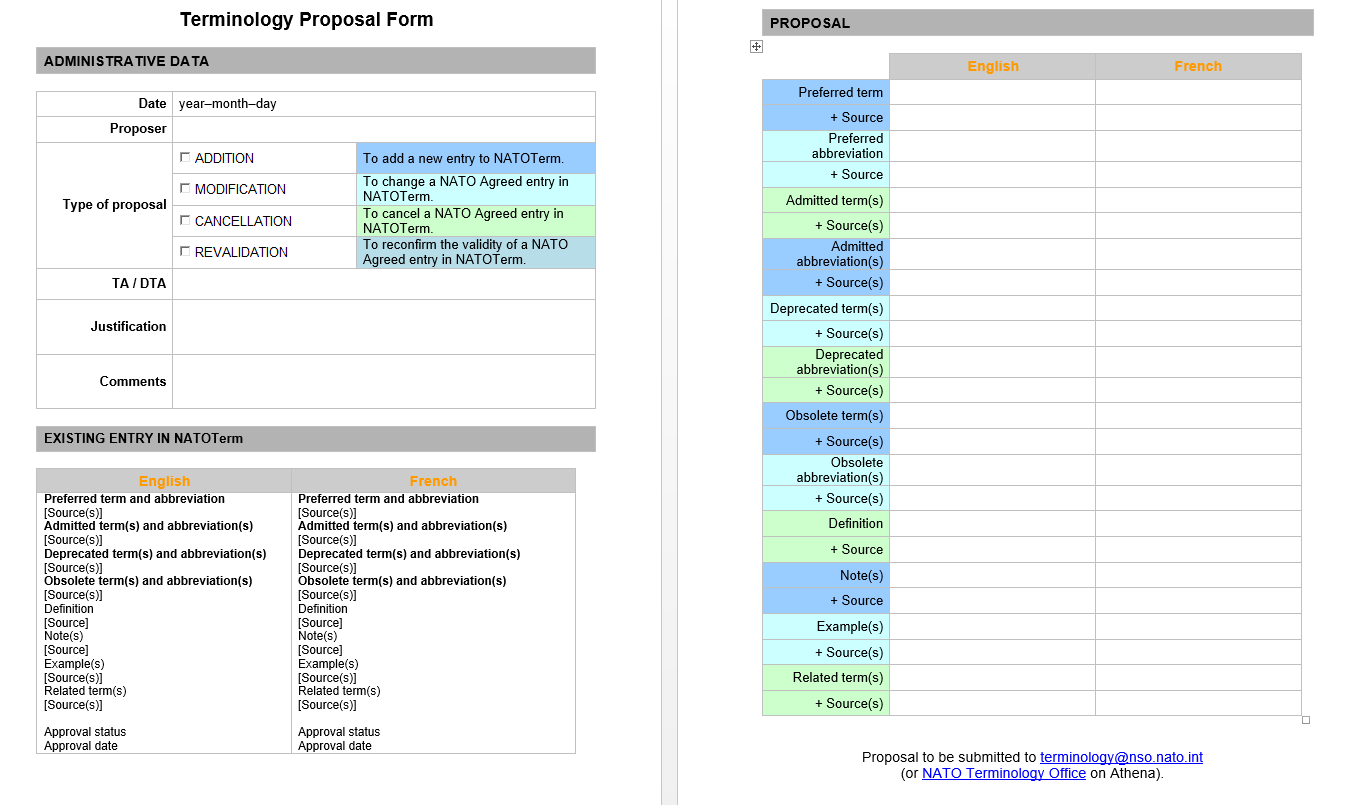 Terminology proposal form
Example
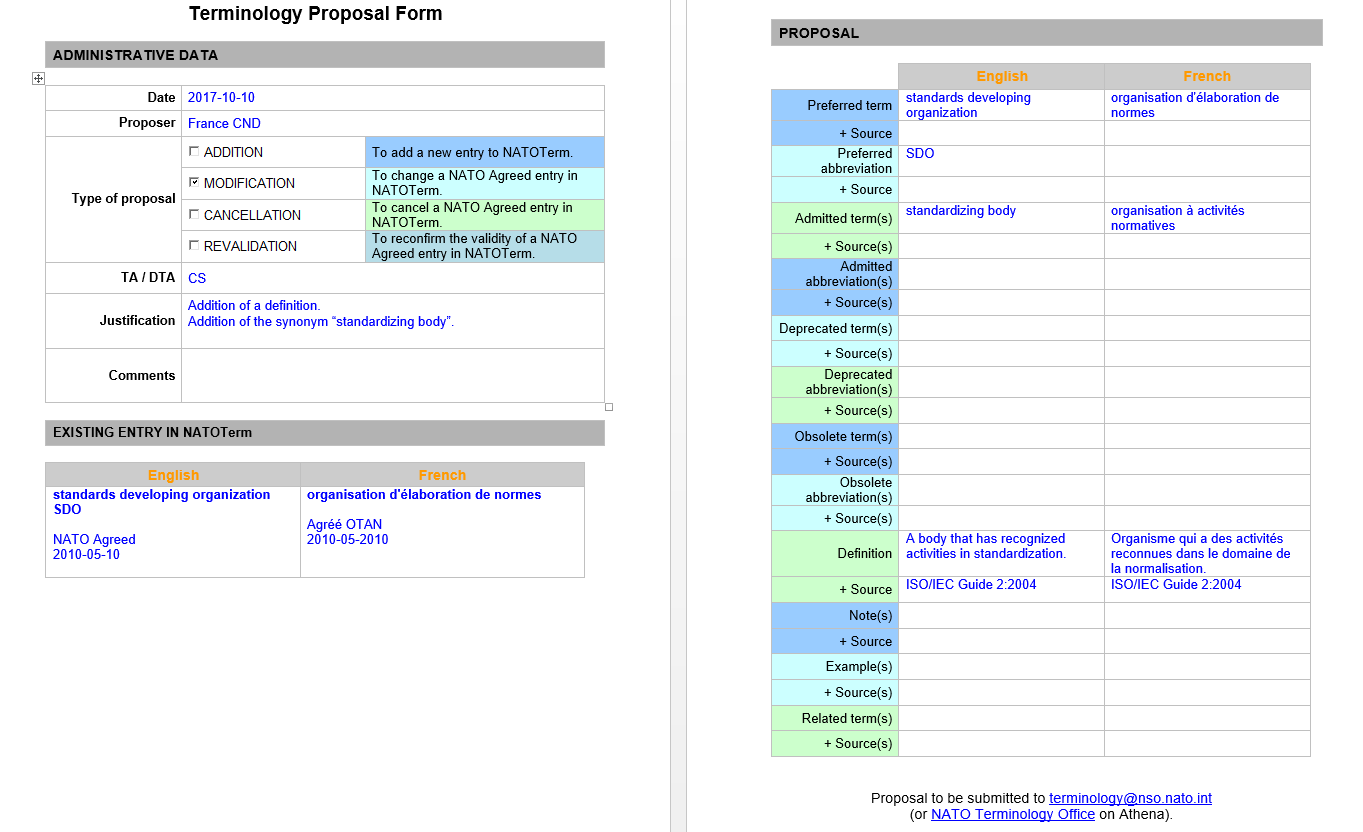 Development
of a document
TERMINOLOGY APPROVAL
Part of a new EDITION/VERSION(if term is explained in the standard, i.e. in a lexicon or footnote)
TERMINOLOGY APPROVAL
Part of the promulgated EDITION
Separate approval of document and terminology
Final 
draft
Study drafts
Ratification
Promulgation
TERMINOLOGY PROCESS
Terminology is approved by consensus!
Terminology process

I.	Preparation and Submission
  Write your document, using NATO Agreed terminology.
  Check the rest of the terminology in your document against the NATO Agreed terminology in NATOTerm: are there terms/definitions to be added, modified or cancelled? On the basis of this, prepare proposals for addition, modification, cancellation or revalidation.
  Prepare proposals in accordance with the NATO Terminology Manual.
  Submit to NTO at terminology@nso.nato.int 
 
II.	Quality Assurance
NTO checks your proposal and may propose changes.

III.	Approval 
  When you are happy with the substance and NTO is happy with the form, NTO will submit your terminology proposal to approving committee and request approval.
  If approved by consensus, the terminology becomes ‘NATO Agreed’ terminology (compulsory throughout NATO).

IV. 	Promulgation 
  NTO updates NATOTerm – this constitutes the promulgation. 
  NATO Agreed terminology is the terminology to use in NATO.
Quality assurance
- MAIN POINTS

Terms and abbreviations listed correctly
Consistency with existing NATO Agreed terminology (e.g. use of NATO Agreed terms within definitions)
One-sentence definitions - no Russian-style ‘encyclopaedic’ definitions
No abbreviations in definitions
Nouns defined as nouns, verbs as verbs, etc.
Alignment of definitions, if necessary: EN and FR to say the same thing
No attempts to duplicate (using another term) terminology for a concept that is already in NATOTerm
If terminology is shared between different SME groups:
Coordination with other groups
Quality assurance
- WHY?

1. To make sure that the terminology developed by subject-matter experts is understood by non-experts.

2. To make sure that all NATO Agreed terminology is internally coherent (NATO Agreed terms to be used within definitions of other concepts; definitions not to contradict each other; etc.).

3. The NTO’s quality assurance is impartial and can help find the devils in the details (ambiguities; difference in meaning caused by commas; issues with restrictive and non-restrictive clauses, etc.).
Terminology process

I.	Preparation and Submission
  Write your document, using NATO Agreed terminology.
  Check the rest of the terminology in your document against the NATO Agreed terminology in NATOTerm: are there terms/definitions to be added, modified or cancelled? On the basis of this, prepare proposals for addition, modification, cancellation or revalidation.
  Prepare proposals in accordance with the NATO Terminology Manual.
  Submit to NTO at terminology@nso.nato.int 
 
II.	Quality Assurance
NTO checks your proposal and may propose changes.

III.	Approval 
  When you are happy with the substance and NTO is happy with the form, NTO will submit your terminology proposal to approving committee and request approval.
  If approved by consensus, the terminology becomes ‘NATO Agreed’ terminology (compulsory throughout NATO).

IV. 	Promulgation 
  NTO updates NATOTerm – this constitutes the promulgation. 
  NATO Agreed terminology is the terminology to use in NATO.
Terminology 
is now 
‘NATO Agreed’
Terminology process

I.	Preparation and Submission
  Write your document, using NATO Agreed terminology.
  Check the rest of the terminology in your document against the NATO Agreed terminology in NATOTerm: are there terms/definitions to be added, modified or cancelled? On the basis of this, prepare proposals for addition, modification, cancellation or revalidation.
  Prepare proposals in accordance with the NATO Terminology Manual.
  Submit to NTO at terminology@nso.nato.int 
 
II.	Quality Assurance
NTO checks your proposal and may propose changes.

III.	Approval 
  When you are happy with the substance and NTO is happy with the form, NTO will submit your terminology proposal to approving committee and request approval.
  If approved by consensus, the terminology becomes ‘NATO Agreed’ terminology (compulsory throughout NATO).

IV. 	Promulgation 
  NTO updates NATOTerm – this constitutes the promulgation. 
  NATO Agreed terminology is the terminology to use in NATO.
NATOTerm - TermOTAN
Agenda

Background
NATO Terminology Programme
Tools
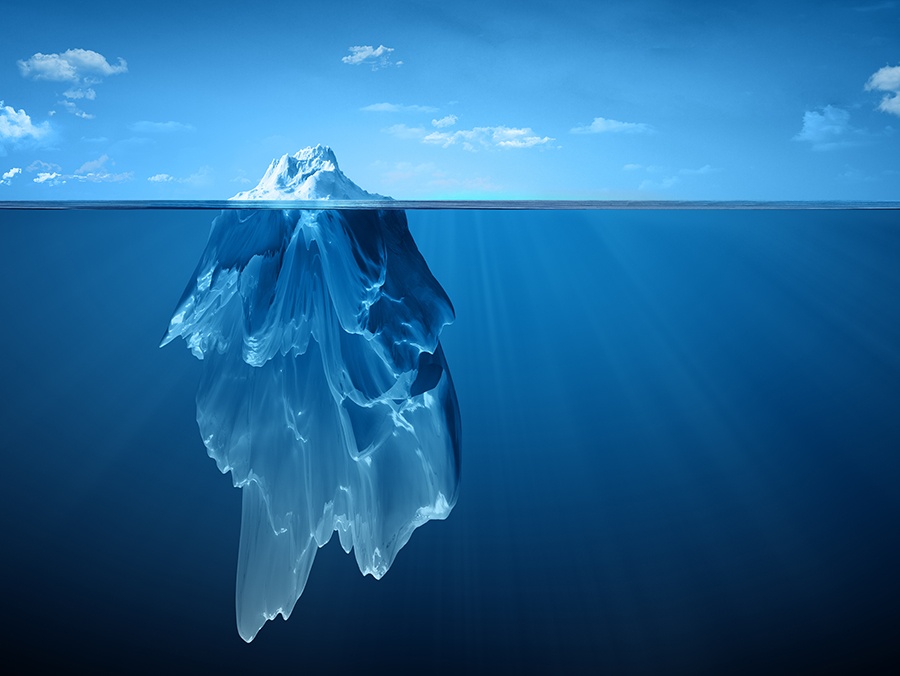 NATO Agreed
terminology
NATOTerm
NATO 
Terminology Programme
TTF Tracker
TTF Tracker
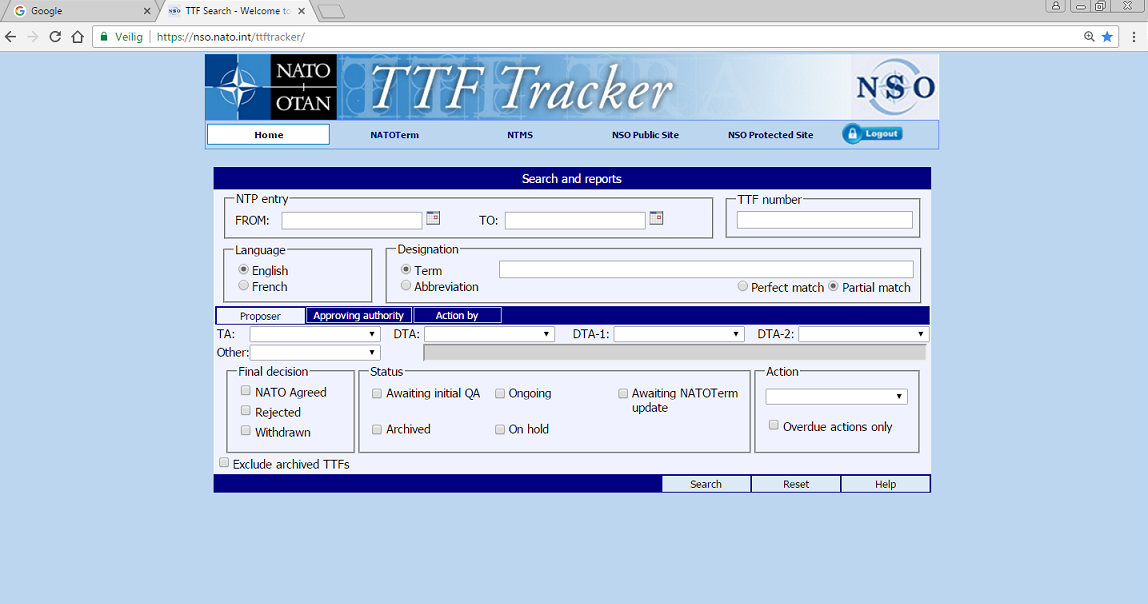 TTF Tracker
sample report
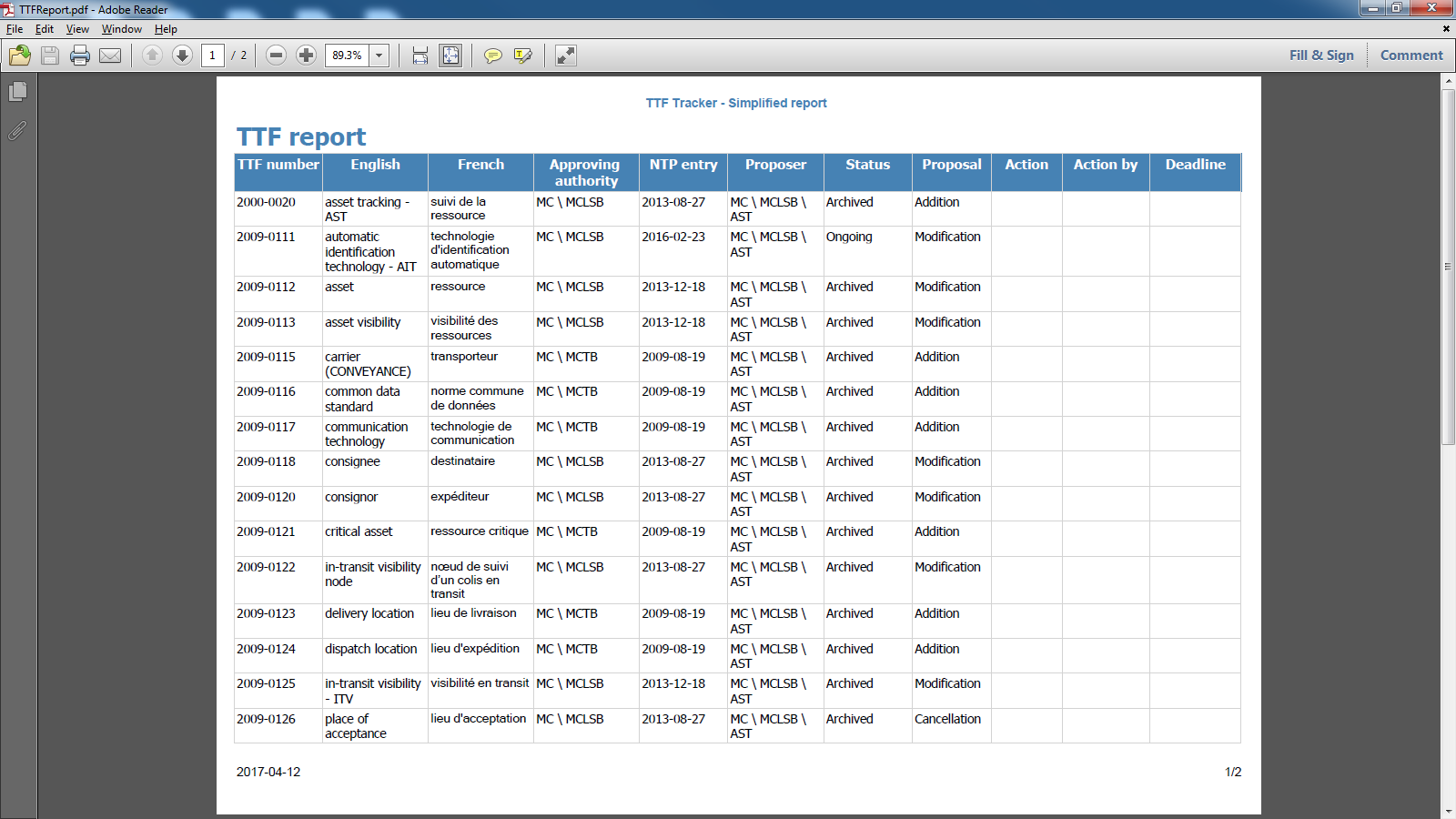 NATOTerm - TermOTAN
https://nso.nato.int/natoterm
NATOTerm - TermOTAN
Help function, e.g. different types of searches
NATOTerm - TermOTAN
Colour-coded returns in the ‘hit list’ to indicate the approval status
[Speaker Notes: The returns for your search are colour-coded.]
Different approval statuses in NATOTerm
NATO Agreed
From approx. 2005: terminology developed and QAed iaw ISO standards – indicated with a green bullet
Cancelled
Terminology that was previously NATO Agreed and is no longer current – but still physically present in NATOTerm – indicated with a red bullet 
Not NATO Agreed
Mostly, legacy terminology (from before the introduction of the NATO Terminology Programme) that is not yet NATO Agreed – indicated with a yellow bullet
NATO Adopted
Terminology from authoritative civilian sources, used by NATO but not necessarily in accordance with NATO and ISO terminology standards – indicated with a purple bullet
NATOTerm Figures
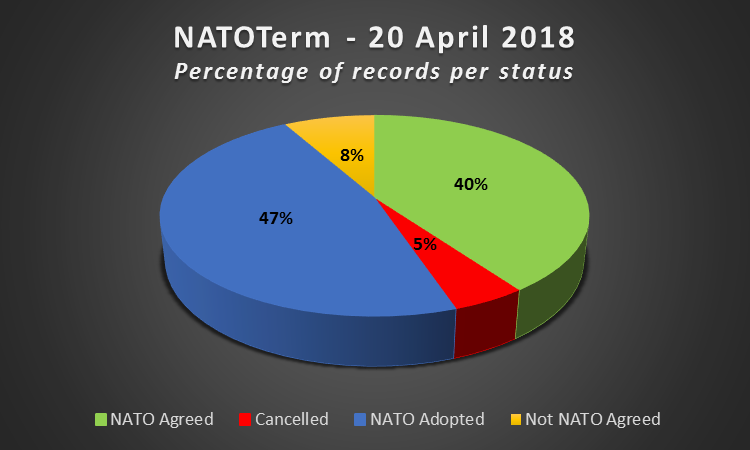 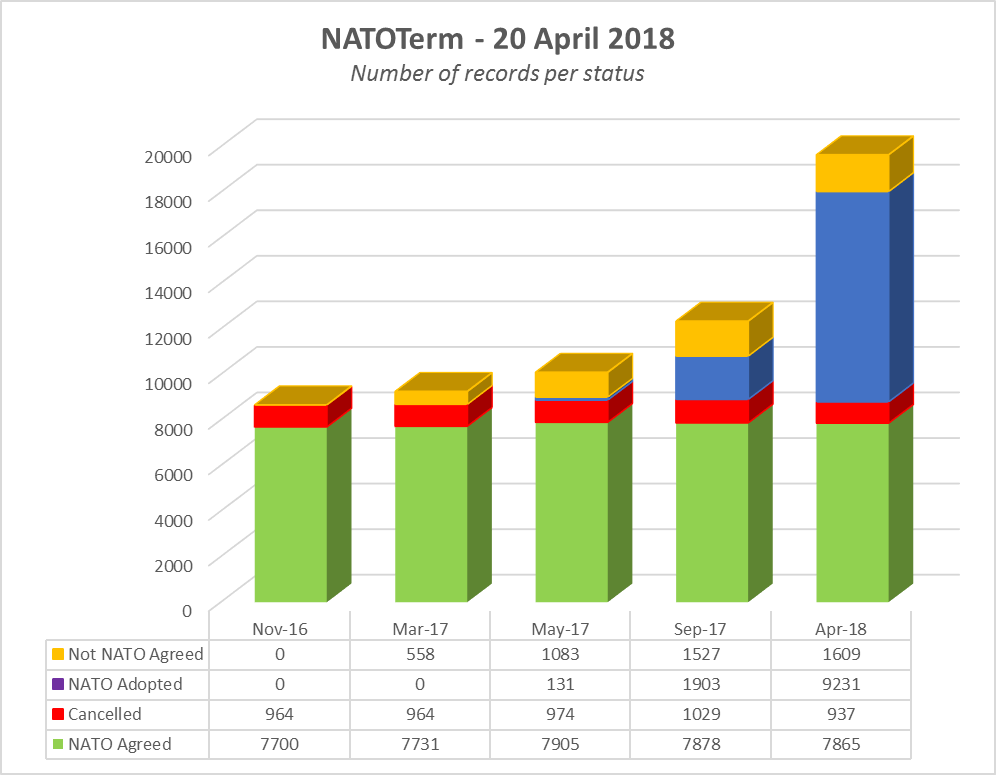 Total entries: 19642
Thank you for your attention!
NATO Terminology Office
terminology@nso.nato.int